What can you see on the following pictures ?
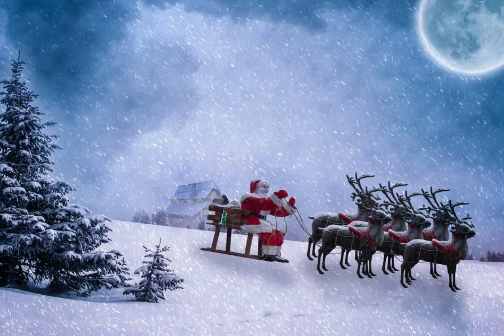 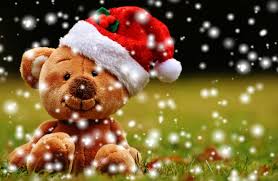 Try to name the most things you can !
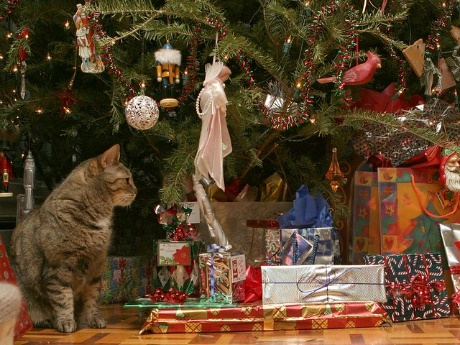 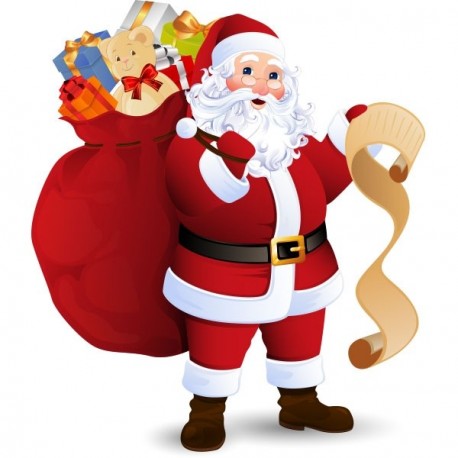 Tell the poem, sing the songs : enjoy !
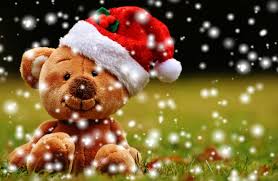 snow
Santa Claus hat
A teddy bear
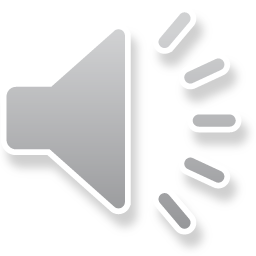 Christmas poem : Christmas is bright
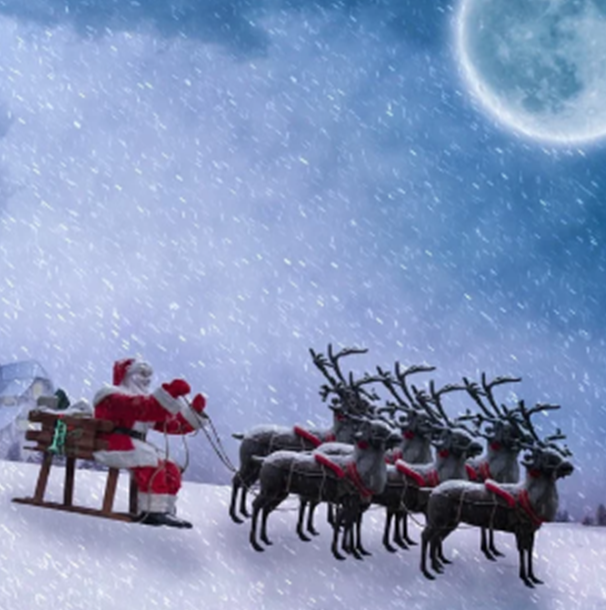 The moon
Snow
The reindeer
Santa Claus
Father Christmas
A sleigh
Listen and sing Jingle bells
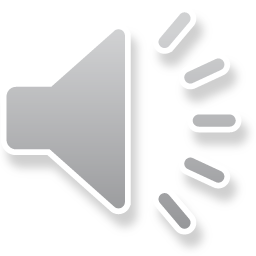 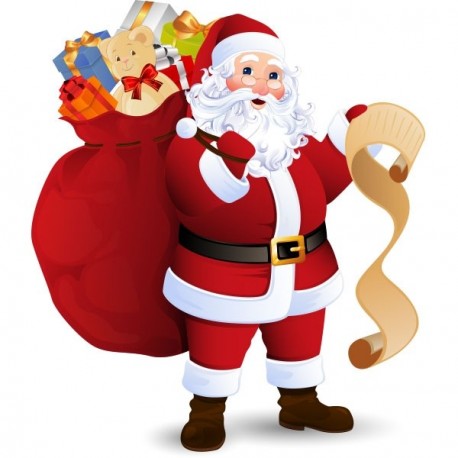 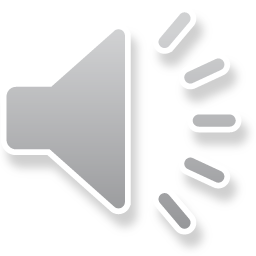 Listen to my song !
Presents
A teddy bear
Father Christmas’s sack
A list
Boots
We wish you a merry Christmas !
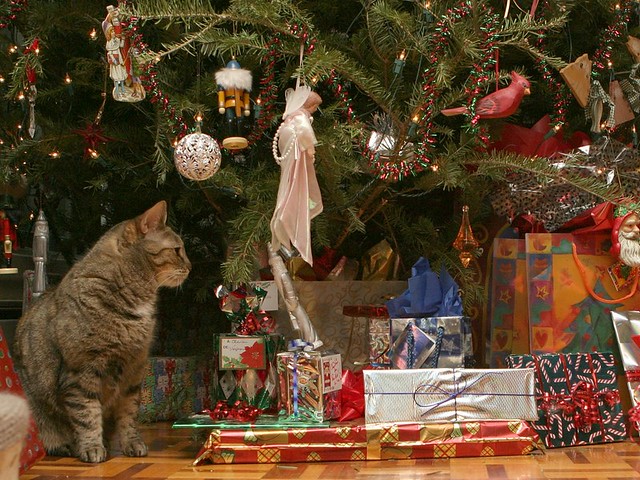 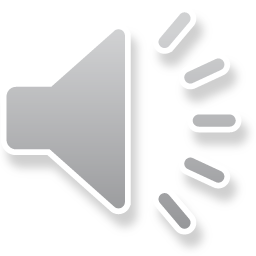 The Christmas tree
A bauble
A tinsel
A cat
Presents
What’s up for dinner ?
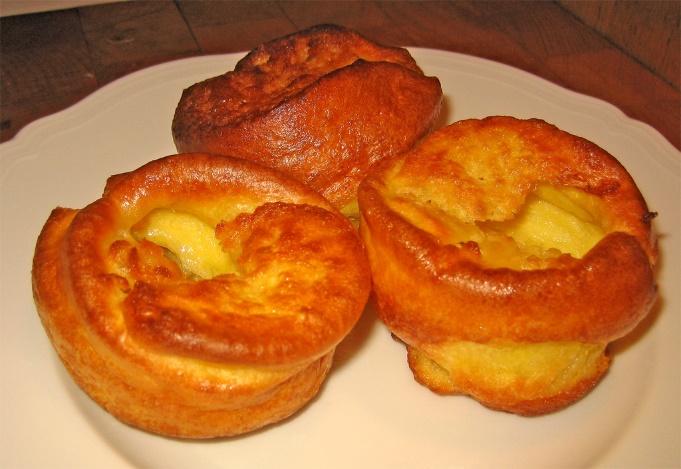 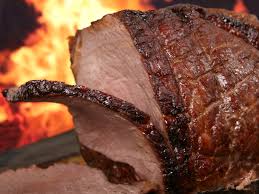 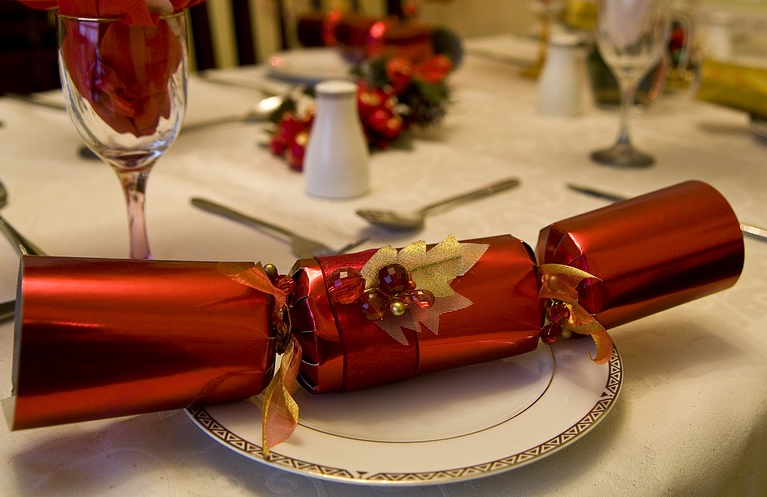 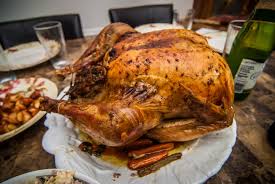 Yorkshire puddings
Crackers
Roast goose
Roast beef
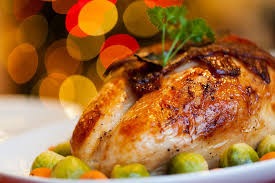 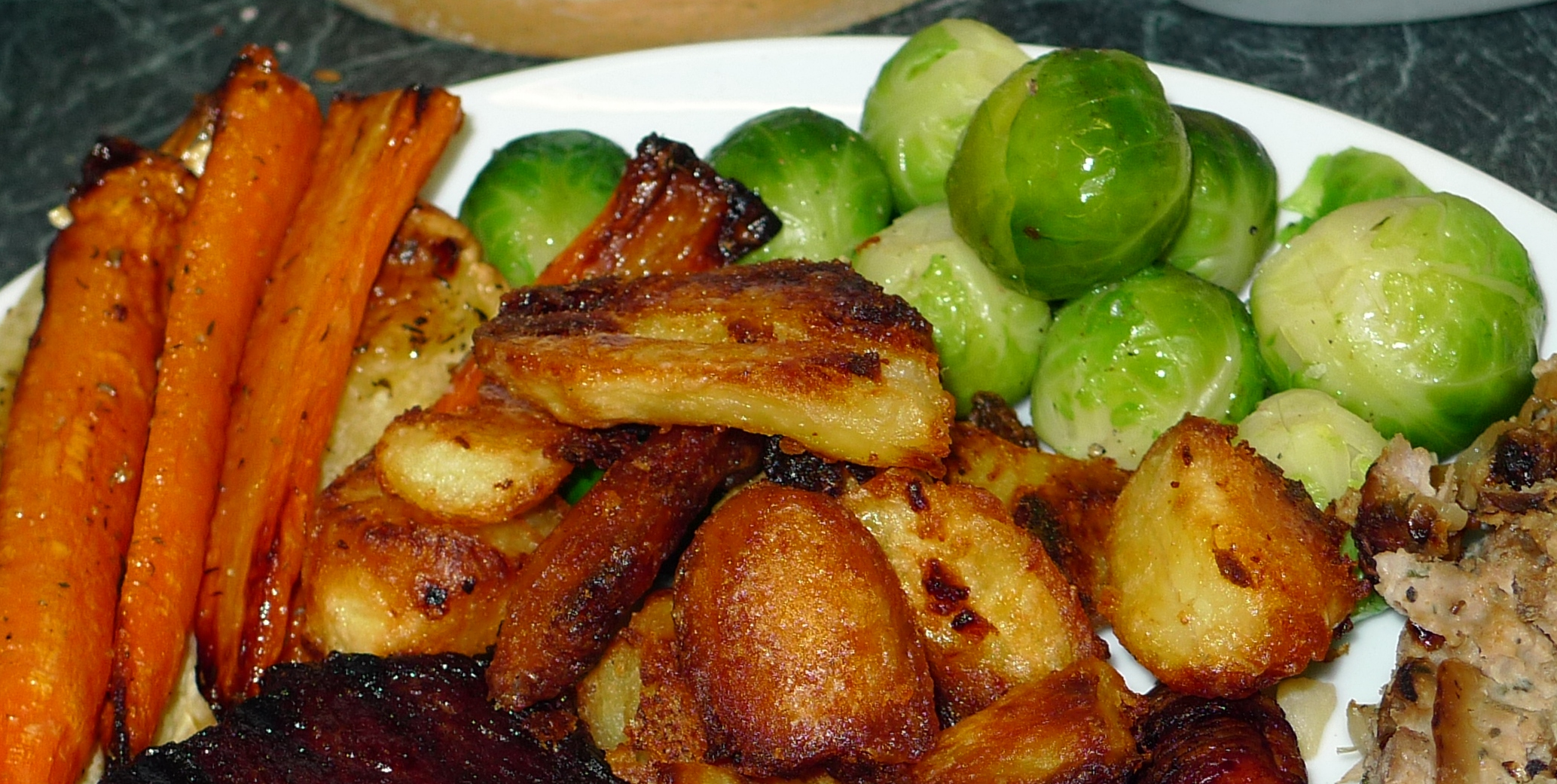 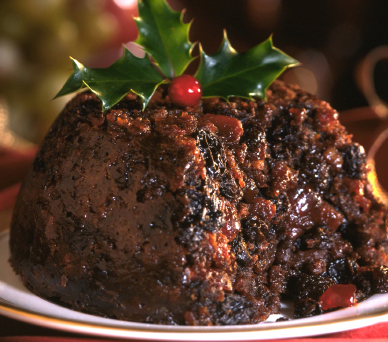 Vegetables
(with brussels sprouts)
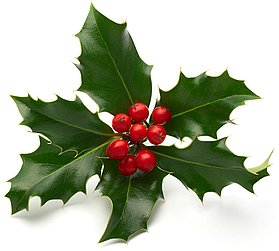 Turkey
Christmas pudding
(With a sprig of holly)
Poem : Pull the cracker
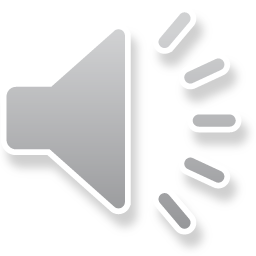